1 декабря –Всемирный день борьбы со СПИДом
ЭТО КАСАЕТСЯ ДАЖЕ ТЕХ, КОГО НЕ КАСАЕТСЯ
РИСК получить ВИЧ есть у КАЖДОГО
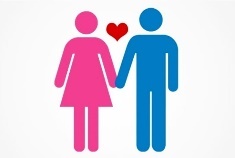 Cохраняйте верность своему партнеру.
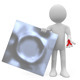 Каждый раз при половом контакте используйте презерватив.
Пользуйтесь только индивидуальными предметами личной гигиены (бритвенные приборы и пр.). Используйте одноразовый стерильный инструментарий. Избегайте контакта с чужой кровью.
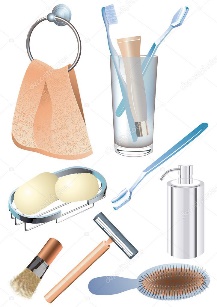 Обращайтесь в СПИД-_центр не позднее 72-часов с момента контакта с кровью человека с нарушением кожных покровов и слизистых, с целью обследования на ВИЧ и назначения специфической профилактики пострадавшему
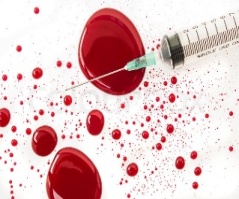 Ваш Роспотребнадзор
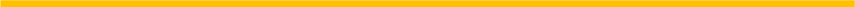 Управление Роспотребнадзора по  Республике Татарстан
ФБУЗ «Центр гигиены и эпидемиологии в Республике Татарстан»